The Magic
“Explores a streaming video cataloging policy”
School Bus
Katie Peterson | University of Iowa Libraries | March 6, 2024
What’s so magical about streaming video?
“Streaming media are video or audio transmitted over a network that can be played immediately, with no need to download an entire file before playback” (OLAC Best Practices for Cataloging DVD-Video and Blu-ray Discs, Objects, Streaming Media, and Video Games Using the Original RDA Toolkit and MARC 21, 21)
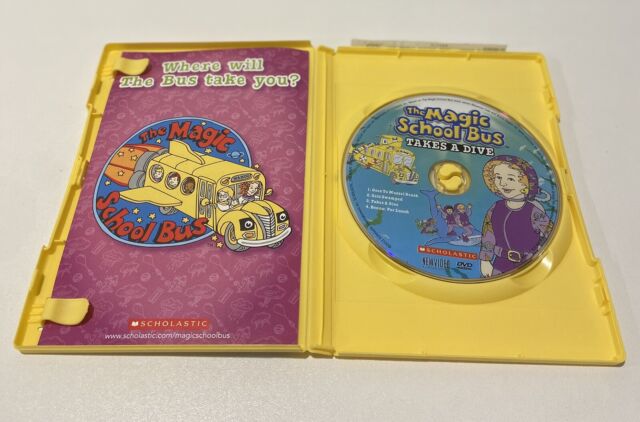 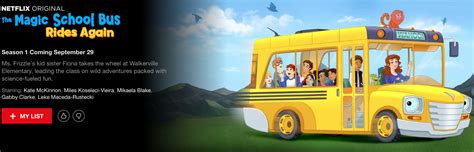 Netflix.com
Ebay.com
Streaming video
Cataloged at the expression level
Easy to catalog using the preferred source of information UNLESS it’s a patron driven acquisition
Stay in the collection until the license expires
DVDs
Cataloged at the manifestation level
Difficult to catalog using the preferred source of information
Stay in the collection until they’re deaccessioned
245 04 |a The magic school bus : Takes a dive
264 _2 |a [New York] : |b Scholastic, |c 1997.
264 _4 |c ©1997
245 04 |a The magic school bus : Takes a dive |h (DVD) .
264 _2 |a [New York] : |b New Video Group, Inc., |c 2012.
264 _4 |c ©2012
Streaming video
Cataloged at the expression level
Easy to catalog using the preferred source of information UNLESS it’s a patron driven acquisition
Stay in the collection until the license expires
DVDs
Cataloged at the manifestation level
Difficult to catalog using the preferred source of information
Stay in the collection until they’re deaccessioned
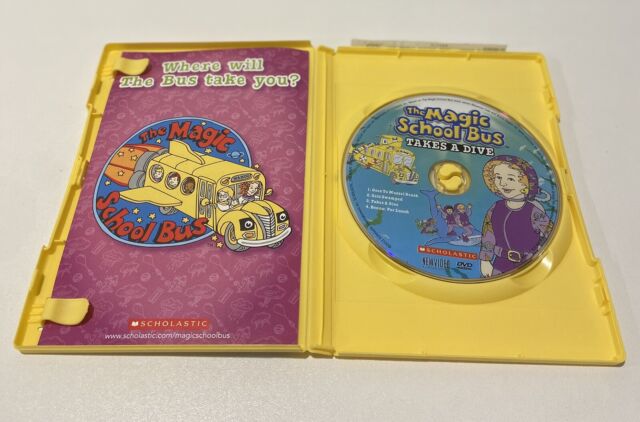 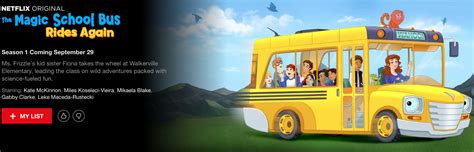 Netflix.com
Ebay.com
Streaming video
Cataloged at the expression level
Easy to catalog using the preferred source of information UNLESS it’s a patron driven acquisition
Stay in the collection until the license expires
DVDs
Cataloged at the manifestation level
Difficult to catalog using the preferred source of information
Stay in the collection until they’re deaccessioned
Prior to creating a streaming video cataloging policy
[Speaker Notes: Jeannette Ho is from Texas A&M
Teressa Keenan is from University of Montana]
Prior to creating a streaming video cataloging policy
245 00 |a 1,000 Times Good Night.
264 _1 |b Film Movement, |c 2014.
264 _1 |a [San Francisco, California, USA] : |b Kanopy Streaming, |c 2020.
[Speaker Notes: Jeannette Ho is from Texas A&M
Teressa Keenan is from University of Montana]
Prior to creating a streaming video cataloging policy
[Speaker Notes: Jeannette Ho is from Texas A&M
Teressa Keenan is from University of Montana]
Policy conception
Derived from our DVD cataloging policy
Adopted best practices from OLAC and OCLC on provider neutral records
Pulled from Teressa Keenan’s presentation for accessibility information
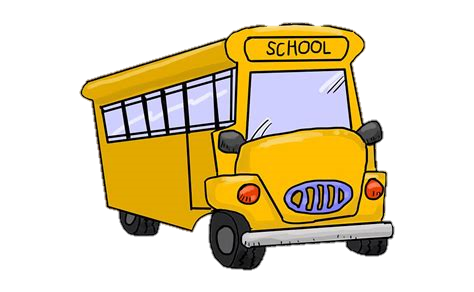 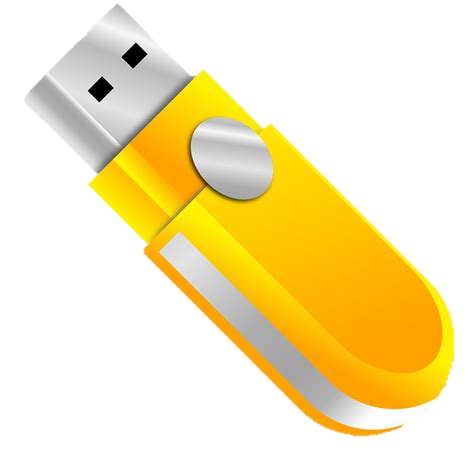 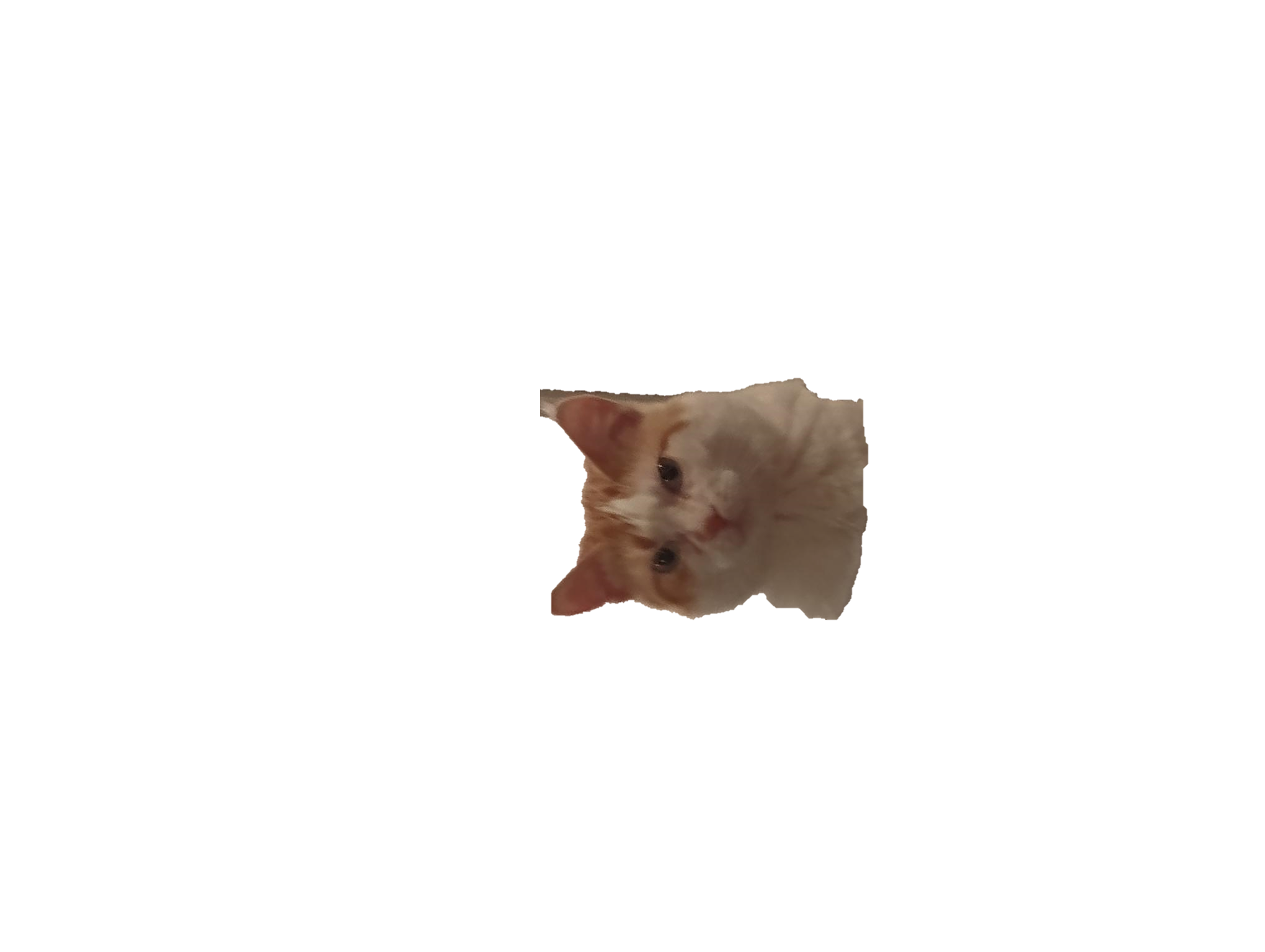 Table of Contents
Policy
Reason for Policy
Provider Neutral Records
Fixed Fields
MARC Leader
008 / Fixed-Length Data Elements
007/ Computer File Physical Description Fixed Field
007/ Video File Physical Description Fixed Field
01X-09X fields
046 / Original release date
033, 518 / Place and Date of Capture
1XX fields
130, 240 / Preferred title
Policy
Reason for Policy
Provider Neutral Records
Fixed Fields
MARC Leader
008 / Fixed-Length Data Elements
007/ Computer File Physical Description Fixed Field
007/ Video File Physical Description Fixed Field
01X-09X fields
046 / Original release date
033, 518 / Place and Date of Capture
1XX fields
130, 240 / Preferred title
20X-24X fields
245 / Title (MARC 245)
245 $c / Statement of Responsibility
246 / Variant Titles
25X-28X fields
250 / Edition Statement
257 / Country of the Producing Entity
264 _1 $a, $b / Place of Publication : Publisher
264 _1 $c / Date of Publication
264 _4 $c / Copyright Date
3XX fields
300 / Physical Description
33X / Content, Media, and Carrier Types
344 / Sound Characteristics
347 / Digital File Characteristics
380 / Form of Work
Policy
Reason for Policy
Provider Neutral Records
Fixed Fields
MARC Leader
008 / Fixed-Length Data Elements
007/ Computer File Physical Description Fixed Field
007/ Video File Physical Description Fixed Field
01X-09X fields
046 / Original release date
033, 518 / Place and Date of Capture
1XX fields
130, 240 / Preferred title
Table of Contents
4XX Fields
490, 830 / Series Statement
5XX Fields
532, 341 / Accessibility Information
538 / System Details Note
546, 041 / Language of the content
500 / Title source
511 / Cast/Participants
508 / Creation/Production Credits
500 / History of the Work
500 / Related Work/Expression/Manifestation
586 / Awards
500 / Supplementary Content/Special Features
Intended Audience (MARC 521)
520 / Summarization of the Content
505, 730 / Contents Note
506 / Restrictions on Access
6XX fields
600, 610, 611, 630, 650 / Subjects
655 / Genre/Form
700, 710 / Access Points for Persons and Corporate Bodies
7XX fields
700, 730, 740 / Access Points for Analytical titles
700, 730, 740 / Access Points for Related Works
841-88X fields
856 / Electronic Location and Access
Related Information
Policy History
4XX Fields
490, 830 / Series Statement
5XX Fields
532, 341 / Accessibility Information
538 / System Details Note
546, 041 / Language of the content
500 / Title source
511 / Cast/Participants
508 / Creation/Production Credits
500 / History of the Work
500 / Related Work/Expression/Manifestation
586 / Awards
500 / Supplementary Content/Special Features
Intended Audience (MARC 521)
520 / Summarization of the Content
505, 730 / Contents Note
506 / Restrictions on Access
A mini-lesson on provider neutral records
A provider neutral record is a record that can be used for a resource regardless of what platform it’s found on; the information in the record applies only to the resource.
Why they’re important:
Provider neutral records ensure long-term ease of use for catalogers in WorldCat and other shared repositories
A streaming video may not stay on a platform permanently
Provider neutral guidelines
Provider Neutral Records
The University of Iowa Libraries facilitates the use of provider-neutral records for streaming videos within WorldCat and other shared cataloging repositories for the benefit of all libraries who use these repositories. 
However, some features of streaming materials within the University of Iowa Libraries will be specific to the item within the collection so to increase access for users.
When a streaming video record is needed, the record should be cataloged in WorldCat as provider neutral. After the record is imported in Alma, necessary additions may be made to the record so that it is specific to the provider.
Note that in WorldCat, there should be a separate record for every accessibility/language variation of the same video. For example, if a video can be found on one platform with subtitles in a different language and the same video doesn’t have subtitles on another platform, then two separate records would be warranted. Additionally, if there was another version of the video that existed with open captions, then that would also have its own record.
Provider Neutral Records
The University of Iowa Libraries facilitates the use of provider-neutral records for streaming videos within WorldCat and other shared cataloging repositories for the benefit of all libraries who use these repositories. 
However, some features of streaming materials within the University of Iowa Libraries will be specific to the item within the collection so to increase access for users.
When a streaming video record is needed, the record should be cataloged in WorldCat as provider neutral. After the record is imported in Alma, necessary additions may be made to the record so that it is specific to the provider.
Note that in WorldCat, there should be a separate record for every accessibility/language variation of the same video. For example, if a video can be found on one platform with subtitles in a different language and the same video doesn’t have subtitles on another platform, then two separate records would be warranted. Additionally, if there was another version of the video that existed with open captions, then that would also have its own record.
Provider neutral guidelines
Provider neutral guidelines
Provider neutral guidelines
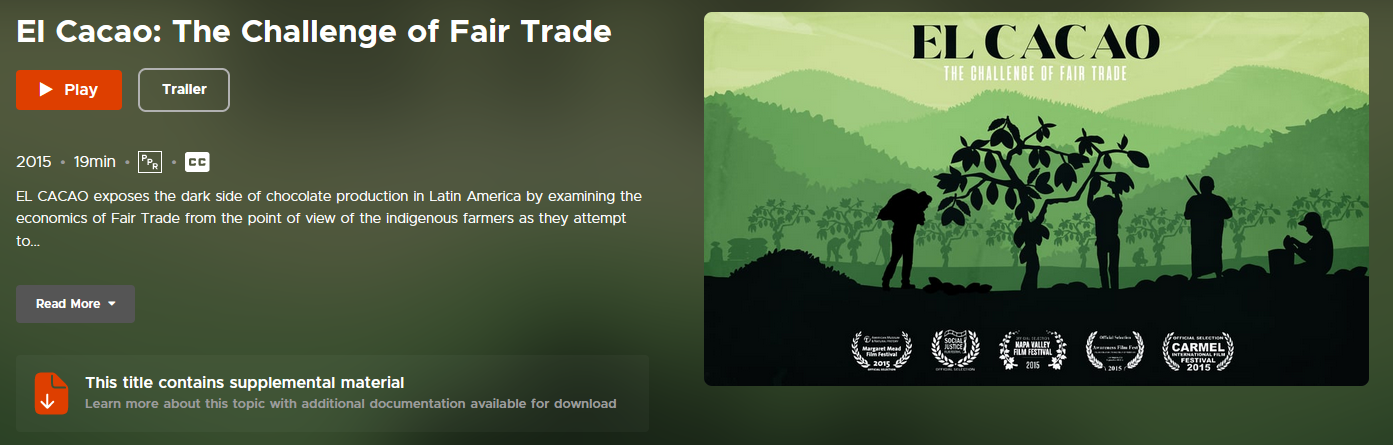 300 __ |a 1 online resource (20 minutes): |b .flv file, sound + |e 1 study guide (1 online resource (14 pages))
Accessibility Fields
532, 341 / Accessibility Information
In WorldCat, there should be a separate record for every accessibility/language variation of the same video. For example, if a video can be found on one platform with available closed captioning and the same video doesn’t have closed captioning on another platform, then two separate records would be warranted. Additionally, if there was another version of the video that existed with subtitles in a different language, then that would also have its own record. 
Note accessibility information or features designed for the hearing or visually impaired. Modes of access are described in the 341, and additional details are provided in the 532. Some of the information in the 532 may also overlap with information in the 546 field (language note) and should always pair with the applicable LCGFT in field 655.
532, 341 / Accessibility Information
In WorldCat, there should be a separate record for every accessibility/language variation of the same video. For example, if a video can be found on one platform with available closed captioning and the same video doesn’t have closed captioning on another platform, then two separate records would be warranted. Additionally, if there was another version of the video that existed with subtitles in a different language, then that would also have its own record. 
Note accessibility information or features designed for the hearing or visually impaired. Modes of access are described in the 341, and additional details are provided in the 532. Some of the information in the 532 may also overlap with information in the 546 field (language note) and should always pair with the applicable LCGFT in field 655.
Accessibility Fields
Accessibility content includes a translation of the dialog plus contextual information such as descriptions of sound effects, musical notes when there is music, or any other sounds that would be missed by someone who cannot hear the audio or see the video. Accessibility is made possible through audio description, captioning, sign language, and/or subtitles.
Closed captions are not visible unless the viewer activates them (Look for a “CC” symbol in the bottom right corner when playing the video). Open captions are always visible. 
SDH (Subtitles for the Deaf and Hard-of-Hearing) are subtitles where speaker identification and other non-dialog audio has been added. 
Audio description (or Descriptive Video Captioning / DVC) provides a verbal description of the action onscreen for the visually impaired.
Accessibility content includes a translation of the dialog plus contextual information such as descriptions of sound effects, musical notes when there is music, or any other sounds that would be missed by someone who cannot hear the audio or see the video. Accessibility is made possible through audio description, captioning, sign language, and/or subtitles.
Closed captions are not visible unless the viewer activates them (Look for a “CC” symbol in the bottom right corner when playing the video). Open captions are always visible. 
SDH (Subtitles for the Deaf and Hard-of-Hearing) are subtitles where speaker identification and other non-dialog audio has been added. 
Audio description (or Descriptive Video Captioning / DVC) provides a verbal description of the action onscreen for the visually impaired.
Accessibility Fields
Accessibility Fields
Examples:
341 0 _ $a Auditory $b openCaptions $3 sapdv
532 1 _ $a Open captioning
 
341 0 _ $a Auditory $b closedCaptions $3 sapdv
532 1 _ $a Closed captioning
 
341 0 _ $a Visual $b audioDescription $3 sapdv
532 1 _ $a Described video
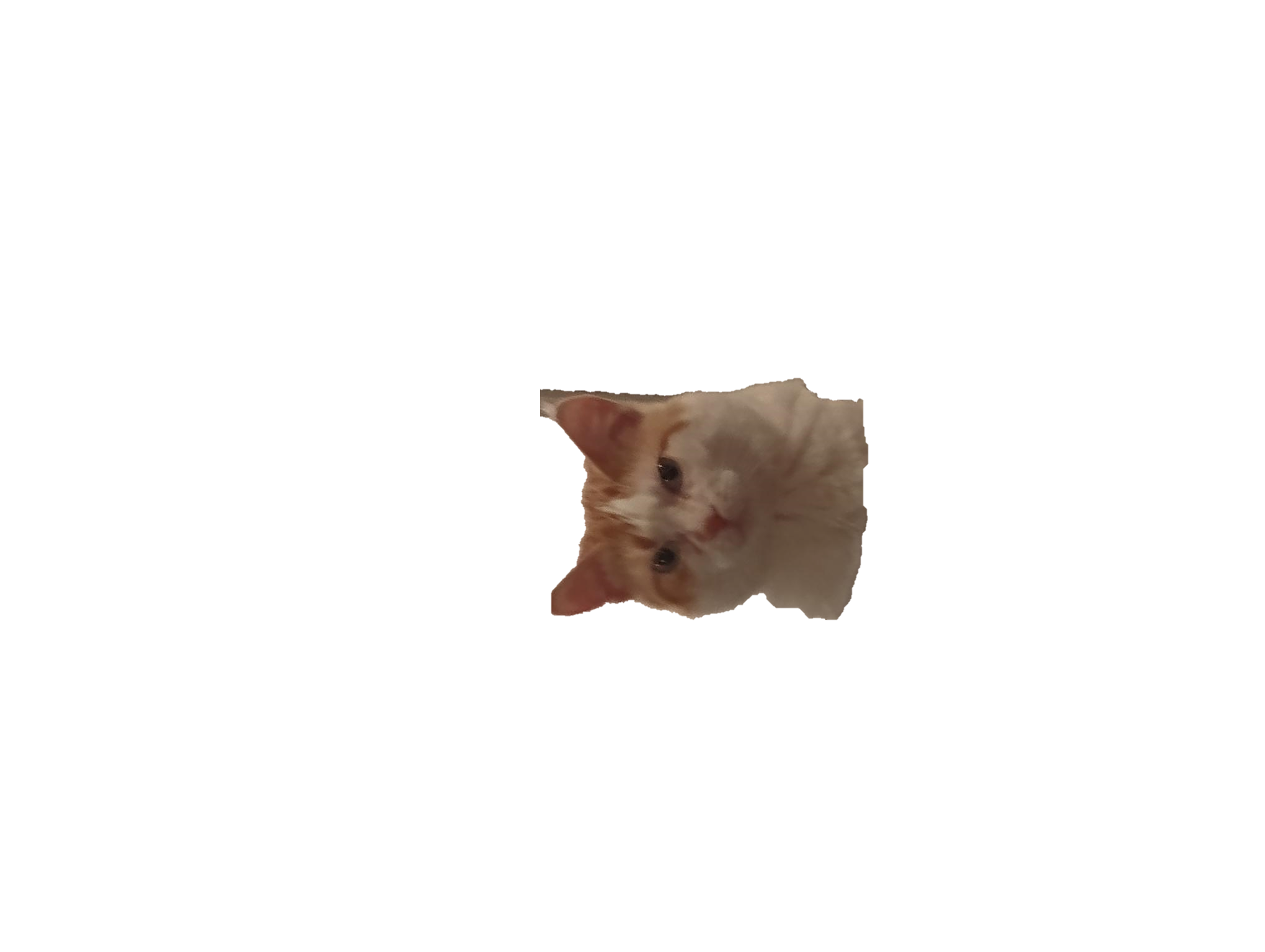 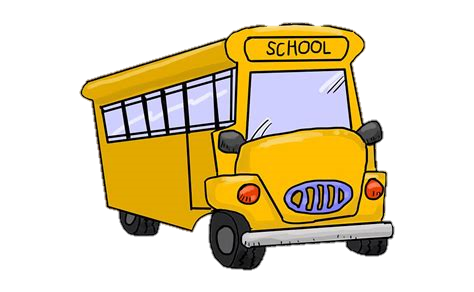 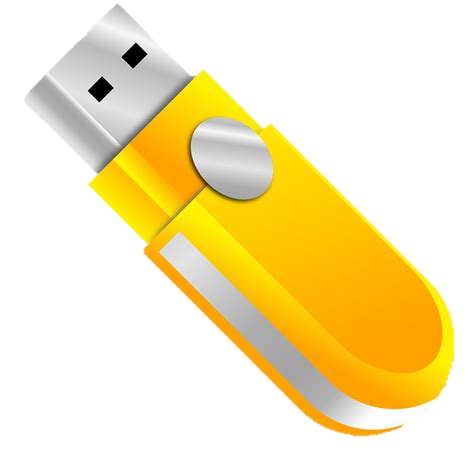 Implementation
Newly establish streaming video workflows rely less on New Streaming Video analytics report, but the report is still used for locally hosted videos
Hope to use it as guidance for improving our batchloaded vendor records
Thank you!
Katherine-Peterson@uiowa.edu